Scrypt is maximallymemory-hard
Joël Alwen
Binyi Chen
KrzysztofPietrzak
LeonidReyzin
StefanoTessaro
IST Austria
UCSB
IST Austria
Boston U.
UCSB
(work done atIST Austria)
Problem: Password Hashing / Key Derivation
To be used for storage or cryptographic key
password
F
output
salt
Idea: make brute-force attack harder by making F moderately hard
Honest evaluator
Attacker
+ 1 application of F
- many applications of F
Goal:Find Ffor which these don’t help
- general-purpose hardware
+ special-purpose hardware
- sequential
+ parallel
- infrequent evals
+ amortize over many evals
Memory-Hard Functions
Goal: Find moderately hard F for which special-purpose hardware, parallelism, and amortization do not help.
Proposal [Percival 2009]: make a function that needs a lot of memory
(memory is always general, unlike computation)
Make sure parallelism cannot help
(force evaluation to cost the same)
Complexity measure: memory  time
Note: memory-hard  need to buy a lot of memory
memory-hard = need to pay a lot of rent (electricity) for memory
[Percival 2009]: scrypt
s0
x0
x1
x2
x3
x4
x5
x6
…
xn
s1
s2
s3
s4
s5
s6
…
sn
H: {0,1}*  {0,1}w random oracle
Input: x0
Repeat n times: xi=H(xi-1)
s0=xn
Repeat n times: si=H(si-1xj) for j = si-1 mod n
Output: sn
scrypt in the wild
Used in several cryptocurrencies, most notablyLitecoin (a top-4 cryptocurrency by market cap)

Idea behind password-hashing winner Argon2d

Attempts to standardize within IETF (RFC 7914)
How do we analyze hardness?
Model of computation:
At each step i, adversary A:
- Performs arbitrary computation
- Produces some number of queries to random oracle H
- Receives responses (all computed in parallel)
a
b
H
H
Step 1.
c
d
d
z
x
t
H
H
H
Step 2.
H
e
w
y
u
u
H
Step 3.
v
How do we analyze hardness?
Model of computation:
At each step i, adversary A:
- Performs arbitrary computation
- Produces some number of queries to random oracle H
- Receives responses (all computed in parallel)
Time = number of steps until output is produced
Cost = memory  time
Attacker
Honest evaluator
- general-purpose hardware
+ special-purpose hardware
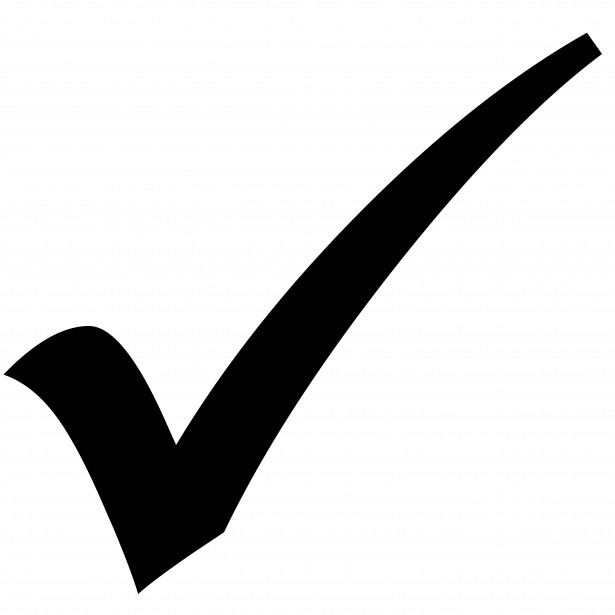 - sequential
+ parallel
- infrequent evals
+ amortize over many evals
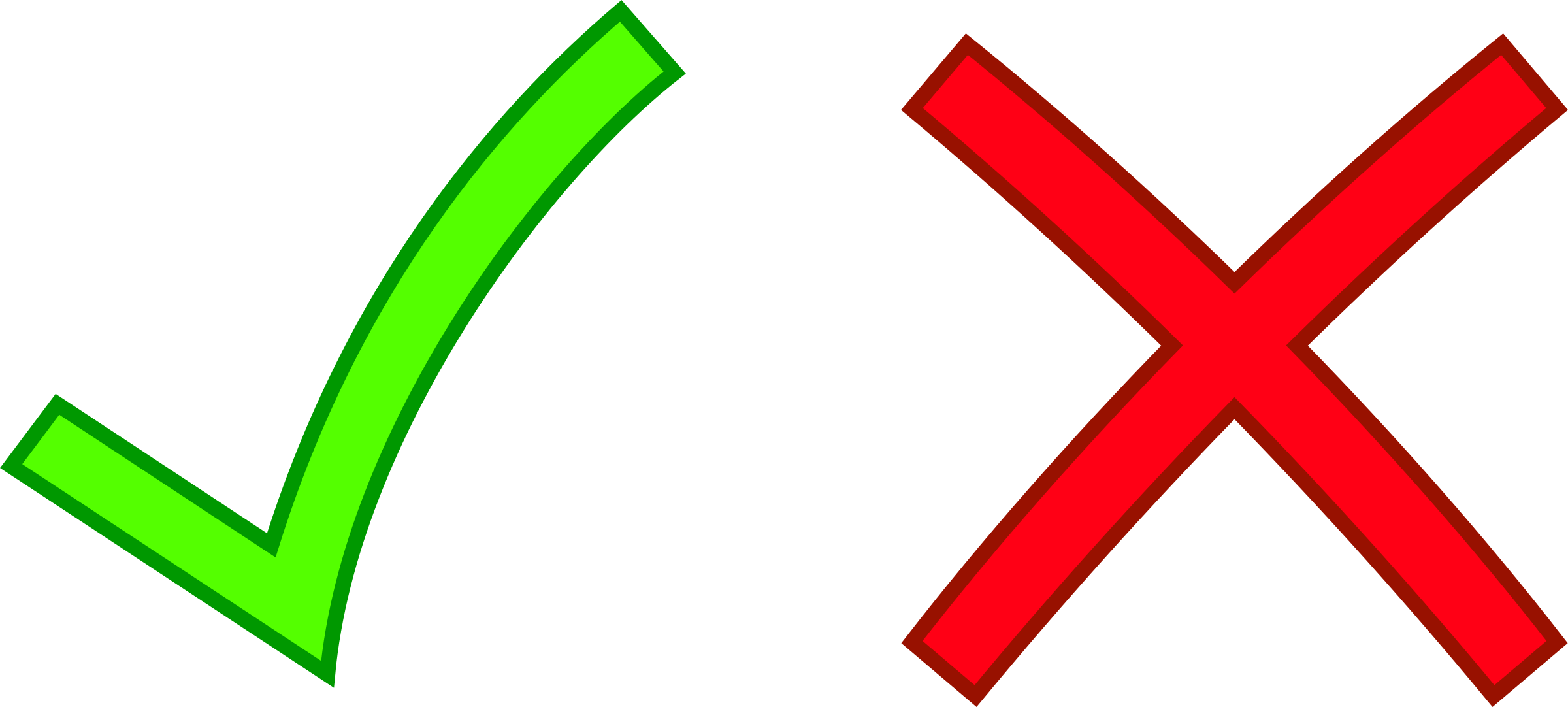 How do we analyze hardness?
Model of computation:
At each step i, adversary A:
- Performs arbitrary computation
- Produces some number of queries to random oracle H
- Receives responses (all computed in parallel)
Time = number of steps until output is produced
Cost = memory  time
memory
time
Problem with cost measure
To compute two instances, a smart adversary won’t do this!
memory
time
Problem with cost measure
Offset multiple computations by a little to keep cost low!
memory
time
Problem with cost measure
Offset multiple computations by a little to keep cost low!
[Alwen-Serbinenko 2015]: there exists a function (consisting of n RO calls) for which you do can this n times without changing (memory  time) by much
Better measure: sum of memory used over time
memory
time
Problem with cost measure
Offset multiple computations by a little to keep cost low!
Better measure: sum of memory used over time
memory
time
Better Cost Measure
Model of computation:
At each step i, adversary A:
- Performs arbitrary computation
- Produces some number of queries to random oracle H
- Receives responses (all computed in parallel)
Time = number of steps until output is produced
Cost = i (memory used at step i)
“cumulative complexity”
cc(F) = cc(best algorithm that computes F)
memory
time
Better Cost Measure
Model of computation:
At each step i, adversary A:
- Performs arbitrary computation
- Produces some number of queries to random oracle H
- Receives responses (all computed in parallel)
Time = number of steps until output is produced
Cost = i (memory used at step i)
“cumulative complexity”
cc(F) = cc(best algorithm that computes F)
Note: RO model means H is chosen after A and input are fixed.
(we measure cc in expectation over H.)
Goal: find F of high cc given that sequential time is n
What’s the best we can hope for?
H: {0,1}*  {0,1}w random oracle
x0
x1
x2
x3
x4
x5
x6
…
xn
s1
s2
s3
s4
s5
s6
…
sn
Upper bound on cc(scrypt):
The naïve algorithm stores every xi value.
Time: 2n. Memory: n. Total: 2n2 (in w-bit units).
Note:	any function that has an n-step sequential algorithm 	has cc  n2/2 (because memory   time)
No function so far has been proven to have cc of n2
(several candidates were proposed during password-hashing competition 2013-15; some have been broken)
Our Result
H: {0,1}*  {0,1}w random oracle
x0
x1
x2
x3
x4
x5
x6
…
xn
s1
s2
s3
s4
s5
s6
…
sn
Theorem: in the parallel RO model, cc(scrypt) =  (n2)
The first ever construction works!
Talk Outline
Memory-hard functions for password hashing
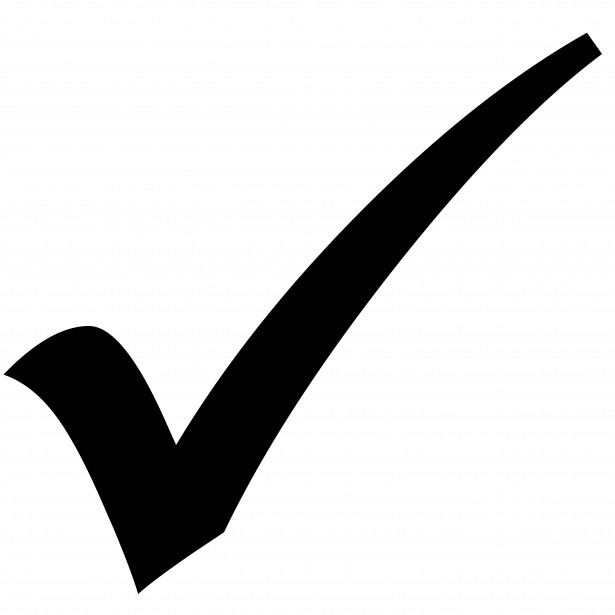 Design of scrypt
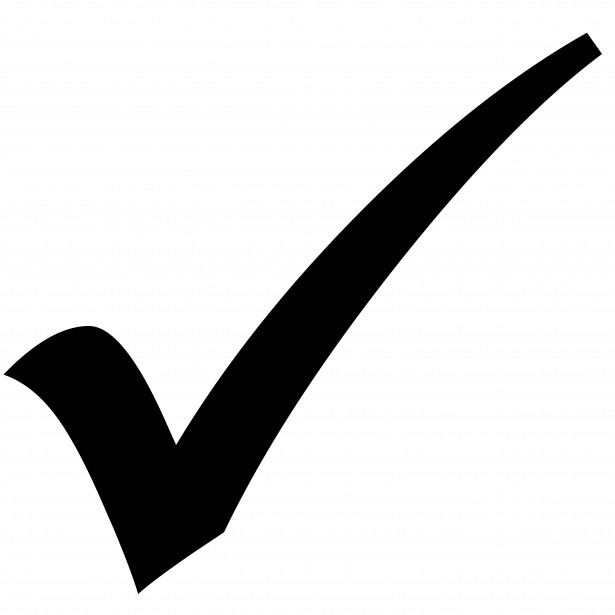 How to measure cost: cumulative complexity (cc)
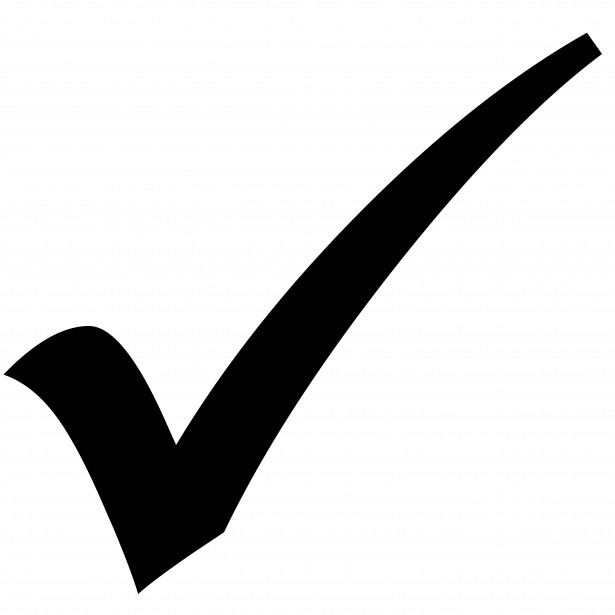 Main Result:	cc(scrypt) is highest possible n2	in parallel RO model
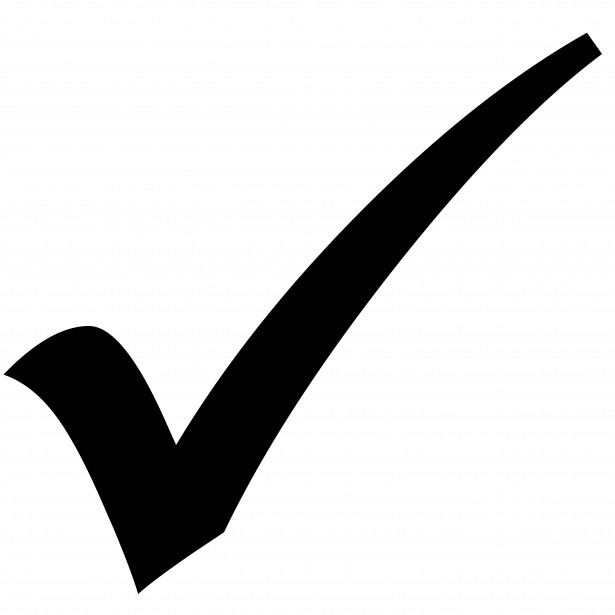 Before proving: can we simplify scrypt?
An input-independent graph
x0
x1
x2
x3
x4
x5
x6
…
xn
s1
s2
s3
s4
s5
s6
…
sn
Choose any sequence j1…jn to build the graph ahead of time
Input: x0
Repeat n times: xi=H(xi-1)
s0=xn
j = ji
Repeat n times: si=H(si-1xj) for j = si-1 mod n
Output: sn
Claim [Alwen-Serbinenko’15]: cc  n1.5
n1.5 pebbling of the input-independent version
Algorithm: make forward progress every step
On the top line: keep every k-th node, forget all others
n1.5 pebbling of the input-independent version
Algorithm: make forward progress every step
On the top line: keep every k-th node, forget all others
On the bottom line: start preparing for a given node, so asto be ready for it just-in-time (start  k steps beforehand)
n1.5 pebbling of the input-independent version
imagine we are preparing for this example node
Algorithm: make forward progress every step
On the top line: keep every k-th node, forget all others
On the bottom line: start preparing for a given node, so asto be ready for it just-in-time (start  k steps beforehand)
n1.5 pebbling of the input-independent version
Algorithm: make forward progress every step
On the top line: keep every k-th node, forget all others
On the bottom line: start preparing for a given node, so asto be ready for it just-in-time (start  k steps beforehand)
n1.5 pebbling of the input-independent version
Algorithm: make forward progress every step
On the top line: keep every k-th node, forget all others
On the bottom line: start preparing for a given node, so asto be ready for it just-in-time (start  k steps beforehand)
n1.5 pebbling of the input-independent version
Algorithm: make forward progress every step
On the top line: keep every k-th node, forget all others
On the bottom line: start preparing for a given node, so asto be ready for it just-in-time (start  k steps beforehand)
n1.5 pebbling of the input-independent version
Algorithm: make forward progress every step
On the top line: keep every k-th node, forget all others
On the bottom line: start preparing for a given node, so asto be ready for it just-in-time (start  k steps beforehand)
Total cost: 2n time  (n/k      + k     ). Set k = n0.5.
Generalization
Observation:	any function whose memory access pattern 	is independent of the input 	can be represented as a fixed graph
Sequential algorithm of time n  n nodes
Term: iMHF (Data-independent Memory Hard Function)
[Alwen-Blocki 16]: for any iMHF, cc  n2 / log n
scrypt is a very simple dMHF
(Data-dependent Memory Hard Function)
Generalization
Observation:	any function whose memory access pattern 	is independent of the input 	can be represented as a fixed graph
Sequential algorithm of time n  n nodes
Term: iMHF (Data-independent Memory Hard Function)
[Alwen-Blocki 16]: for any iMHF, cc  n2 / log n
scrypt is a very simple dMHF
Q: can scrypt beat this iMHF bound?
Talk Outline
Memory-hard functions for password hashing
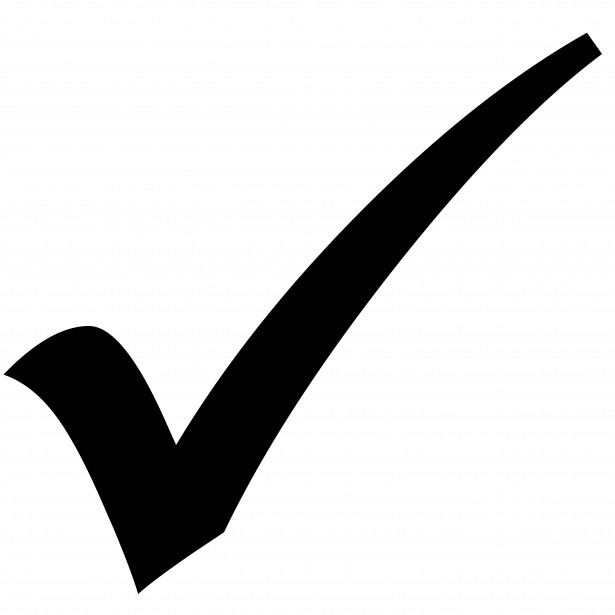 Design of scrypt
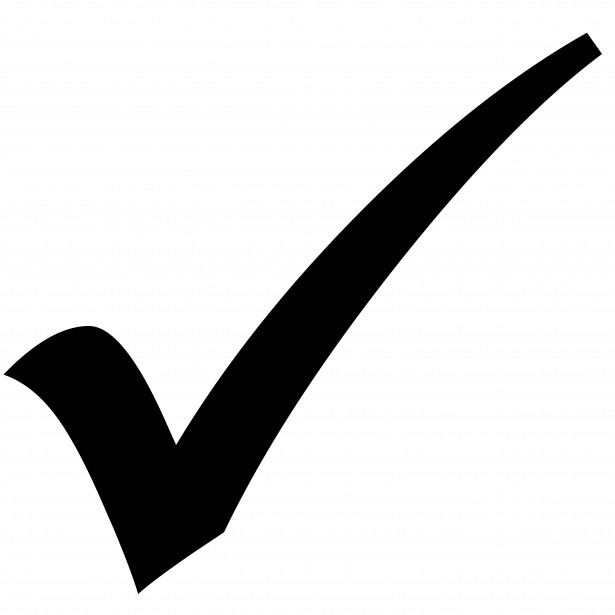 How to measure cost: cumulative complexity (cc)
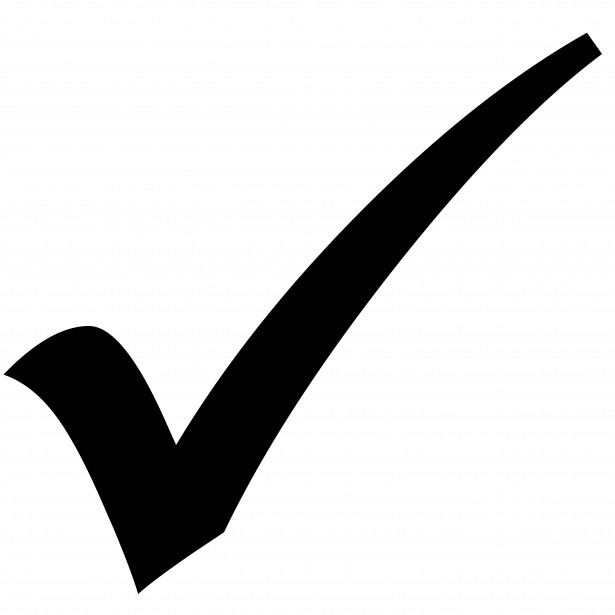 scrypt: very simple dMHF (and iMHF won’t work)
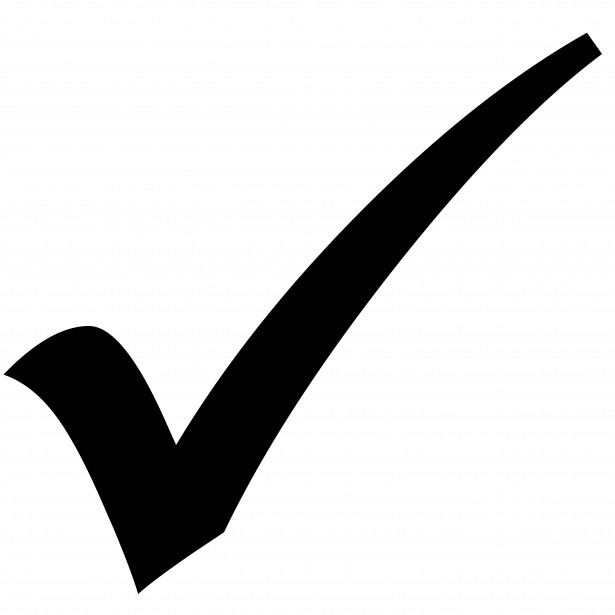 Main Result:	cc(scrypt) is the highest possible: n2	in parallel RO model
Next: proof in two parts
1. memory vs. time to answer one random challenge
2. cumulative complexity of n challenges
How quickly can you play this game?
x0
xn
You have x0 and whatever storage you want
I give you uniform challenge c from 1 to n
You return xc
If you store nothing but x0: n/2 H-queries per challenge
How quickly can you play this game?
x0
xn
You have x0 and whatever storage you want
I give you uniform challenge c from 1 to n
You return xc
If you store nothing but x0: n/2 H-queries per challenge
If you store p hash values: n/(2p) H-queries per challenge
If you store something other than hash values?
How can it help to store something else?
How can it help to store something else?
…
A1
A
…
A2
x0
n
…
B1
B
…
B2
How can it help to store something else?
…
A1
x1
x2
A
…
A2
x0
n
…
B1
B
…
B2
How can it help to store something else?
…
A1
x1
x2
A
…
A2
x0
n
…
B1
B
x3
x4
…
B2
You have x0 plus w bits (“one label”) of arbitrary storage
I give you uniform challenge c from 1 to 4
You return xc
What should you store?
If A, then for bottom row sequential cost is 2n
How can it help to store something else?
…
A1
x1
x2
A
…
A2
x0
n
…
B1
B
x3
x4
…
B2
You have x0 plus w bits (“one label”) of arbitrary storage
I give you uniform challenge c from 1 to 4
You return xc
What should you store?
If A, then for bottom row sequential cost is 2n
How can it help to store something else?
…
A1
x1
x2
A
…
A2
x0
n
…
B1
B
x3
x4
…
B2
You have x0 plus w bits (“one label”) of arbitrary storage
I give you uniform challenge c from 1 to 4
You return xc
What should you store?
If A, then for bottom row sequential cost is 2n, top row 4n
How can it help to store something else?
…
A1
x1
x2
A
…
A2
x0
n
…
B1
B
x3
x4
…
B2
You have x0 plus w bits (“one label”) of arbitrary storage
I give you uniform challenge c from 1 to 4
You return xc
What should you store?
If A, then for bottom row sequential cost is 2n, top row 4n
How can it help to store something else?
…
A1
x1
x2
A
…
A2
x0
n
…
B1
B
x3
x4
…
B2
You have x0 plus w bits (“one label”) of arbitrary storage
I give you uniform challenge c from 1 to 4
You return xc
What should you store?
If A or B, then average sequential cost is 3n
How can it help to store something else?
…
A1
x1
x2
A
…
A2
x0
n
…
B1
B
x3
x4
…
B2
You have x0 plus w bits (“one label”) of arbitrary storage
I give you uniform challenge c from 1 to 4
You return xc
[Alwen Chen Kamath Kolmogorov Pietrzak Tessaro ‘16]
What should you store?
If A or B, then average sequential cost is 3n
If AB, then sequential cost is 2n
There are even crazier examples!
Possible to design graph with 5 special nodes A, B, C, D, E, such that its pays to store XORs of their halves
A = ALAR         B = BLBR       C = CLCR        D = DLDR        E = ELER
AR
ER
Can get B from A and C
BL
AL
BR
Can get any labelfrom its neighbors
CL
EL
DR
DL
CR
Store 2.5 values:   ARBL       BRCL         CRDL       DREL       ERAL
Result for the scrypt one-shot game
x0
xn
You have x0 and whatever storage you want
I give you uniform challenge i from 1 to n
You return xi
Prior result 1: if you store p labels, expected time n/(2p)
Prior result 2 [Alwen Chen Kamath Kolmogorov Pietrzak Tessaro ‘16]: same if you store “entangled” labels(such as XOR or more general linear functions)
but not portions of labels, XORs of portions, etc.
Our result: same for arbitrary storage of pw bits! (where w is label length = output length of H)
Claim: time n/(2p) if storage pw
x0
xn
Basic idea of the argument (inspired by [Alwen-Serbinenko]):
if A is too fast, thenwe can extract many labels from A’s storage w/o querying H
but can’t extract more than p labels b/c RO not compressible
Extracting labels from A’s memory
x0
xn
Imagine: run A on every possible challenge and record queries
…
…
c=23
c=24
c=25
c=26
x5
x5
x14
x14
x21
x30
x12
x5
x6
x6
x15
x15
x22
x31
x13
x6
x6
x6
x15
x15
x13
x26
x7
x7
x16
x16
x14
x22
x22
x7
x23
x23
x8
x23
x24
x24
x25
Extracting labels from A’s memory
x0
xn
Mark blue any label whose earliest appearance is not from H
…
…
c=23
c=24
c=25
c=26
x5
x5
x14
x14
x21
x30
x12
x5
x6
x6
x15
x15
x22
x31
x13
x6
x6
x6
x15
x15
x13
x26
x7
x7
x16
x16
x14
x22
x22
x7
x23
x23
x8
x23
x24
x24
x25
Extracting labels from A’s memory
x0
xn
Mark blue any label whose earliest appearance is not from H
…
…
c=23
c=24
c=25
c=26
x5
x5
x14
x14
x21
x30
x12
x5
x6
x6
x15
x15
x22
x31
x13
x6
x6
x6
x15
x15
x13
x26
x7
x7
x16
x16
x14
x22
x22
x7
x23
x23
x8
x23
x24
x24
x25
Extracting labels from A’s memory
x0
xn
Mark blue any label whose earliest appearance is not from H
…
…
c=23
c=24
c=25
c=26
x5
x5
x14
x14
x21
x30
x12
x5
x6
x6
x15
x15
x22
x31
x13
x6
x6
x6
x15
x15
x13
x26
x7
x7
x16
x16
x14
Lemma 1: all blue labels can be extracted from memory of A	without querying H
Proof: Make a predictor for H that runs A in parallel 	on all challenges, one step at a time,	predicting blue values by querying H only when needed
Extracting labels from A’s memory
x0
xn
Mark blue any label whose earliest appearance is not from H
…
…
c=23
c=24
c=25
c=26
x5
x5
x14
x14
x21
x30
x12
x5
x6
x6
x15
x15
x22
x31
x13
x6
x6
x6
x15
x15
x13
x26
x7
x7
x16
x16
x14
Lemma 1: all blue labels can be extracted from memory of A	without querying H (so |blue set|  |memory|/w)
Extracting labels from A’s memory
x0
xn
Mark blue any label whose earliest appearance is not from H
…
…
c=23
c=24
c=25
c=26
x5
x5
x14
x14
x21
x30
x12
x5
x6
x6
x15
x15
x22
x31
x13
x6
x6
x6
x15
x15
x13
x26
x7
x7
x16
x16
x14
Lemma 1: all blue labels can be extracted from memory of A	without querying H (so |blue set|  pw/w)
Extracting labels from A’s memory
x0
xn
Mark blue any label whose earliest appearance is not from H
…
…
c=23
c=24
c=25
c=26
x5
x5
x14
x14
x21
x30
x12
x5
x6
x6
x15
x15
x22
x31
x13
x6
x6
x6
x15
x15
x13
x26
x7
x7
x16
x16
x14
Lemma 1: all blue labels can be extracted from memory of A	without querying H (so |blue set|  p)
memory pw  time  n/(2p)
x0
xn
Mark blue any label whose earliest appearance is not from H
…
…
c=23
c=24
c=25
c=26
x5
x5
x14
x14
x21
x30
x12
x5
x6
x6
x15
x15
x22
x31
x13
x6
x6
x6
x15
x15
x13
x26
x7
x7
x16
x16
x14
Lemma 1: all blue labels can be extracted from memory of A	without querying H (so |blue set|  p)
Lemma 2: Time to answer c  distance from nearest blue
Proof: induction
memory pw  time  n/(2p)
x0
xn
Mark blue any label whose earliest appearance is not from H
…
…
c=23
c=24
c=25
c=26
x5
x5
x14
x14
x21
x30
x12
x5
x6
x6
x15
x15
x22
x31
x13
x6
x6
x6
x15
x15
x13
x26
x7
x7
x16
x16
x14
Lemma 1: all blue labels can be extracted from memory of A	without querying H (so |blue set|  p)
Lemma 2: Time to answer c  distance from nearest blue
Conclusion: storage pw   time  n/(2p)
Talk Outline
Memory-hard functions for password hashing
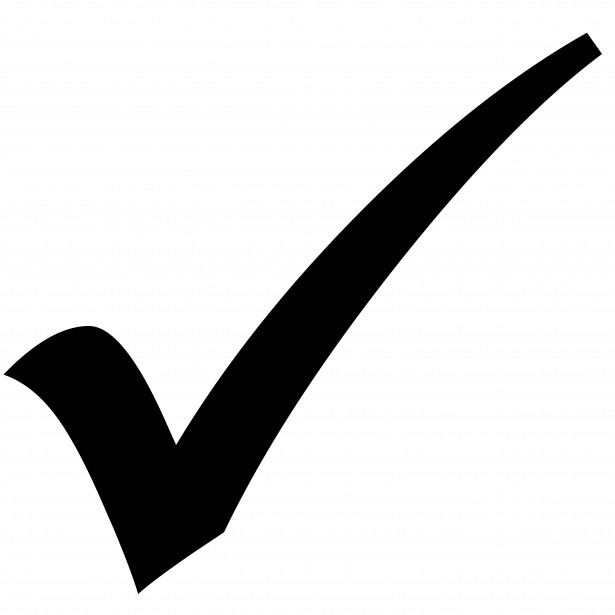 Design of scrypt
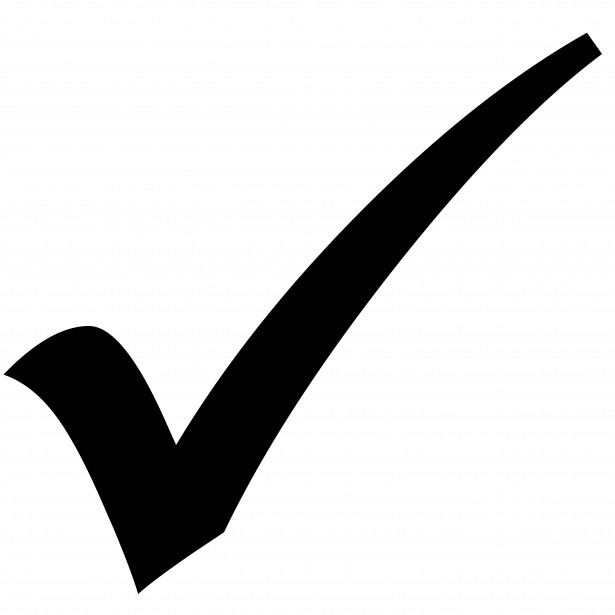 How to measure cost: cumulative complexity (cc)
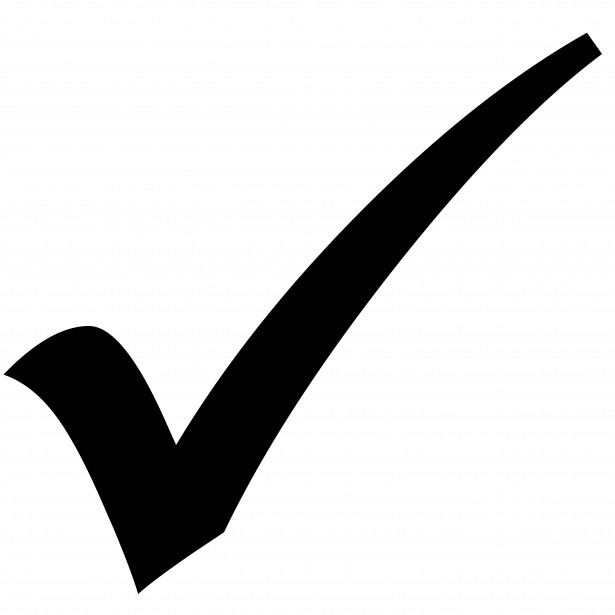 scrypt: very simple dMHF (and iMHF won’t work)
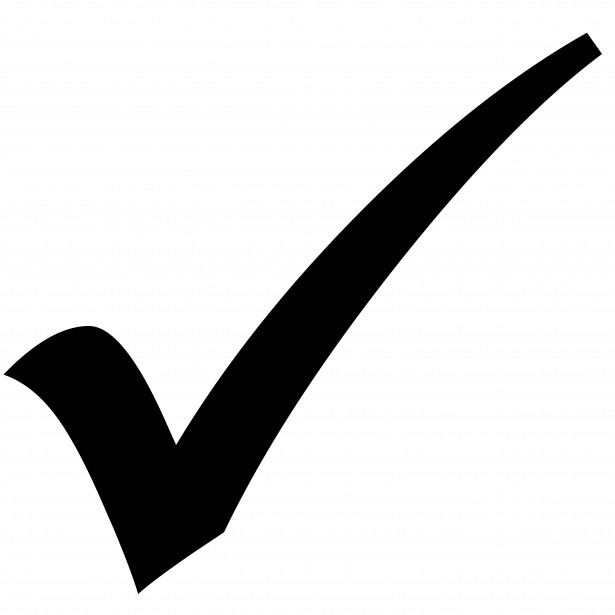 Main Result:	cc(scrypt) is highest possible n2	in parallel RO model
Proof in two parts
1. memory vs. time to answer one random challenge
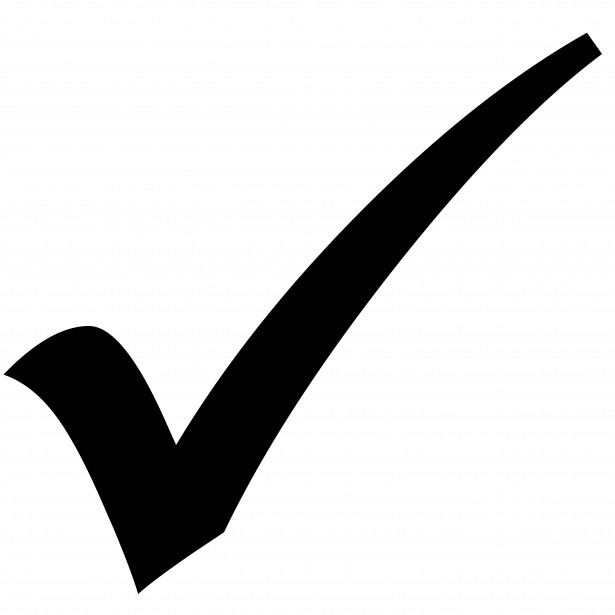 2. cumulative complexity of n challenges
How to go from this…
H: {0,1}*  {0,1}w random oracle
x0
x1
x2
x3
x4
x5
x6
…
xn
nw
1
Single random challenge: memory 

2
time
… to cc(n challenges)
H: {0,1}*  {0,1}w random oracle
x0
x1
x2
x3
x4
x5
x6
…
xn
s1
s2
s3
s4
s5
s6
…
sn
nw
1
Single random challenge: memory 

2
time
Know only that orange is inversely proportional to red
memory
Prior work [Alwen Chen Kamath Kolmogorov Pietrzak Tessaro ‘16]: “potential” argument to get  (n2 / log2n)
time
ti to compute si
… to cc(n challenges)
H: {0,1}*  {0,1}w random oracle
x0
x1
x2
x3
x4
x5
x6
…
xn
s1
s2
s3
s4
s5
s6
…
sn
nw
1
Single random challenge: memory 

2
time
Know only that orange is inversely proportional to red
Idea: apply bound k steps before  si-1 is known: purpleis inversely proportional to red+k
memory
k
ti-1 to compute si-1
time
ti to compute si
… to cc(n challenges)
H: {0,1}*  {0,1}w random oracle
x0
x1
x2
x3
x4
x5
x6
…
xn
s1
s2
s3
s4
s5
s6
…
sn
nw
1
Single random challenge: memory 

2
time
Know only that orange is inversely proportional to red
memory
ti-1 to compute si-1
time
ti to compute si
… to cc(n challenges)
H: {0,1}*  {0,1}w random oracle
x0
x1
x2
x3
x4
x5
x6
…
xn
s1
s2
s3
s4
s5
s6
…
sn
nw
1
Single random challenge: memory 

2
time
Know only that orange is inversely proportional to red
memory
ti-1 to compute si-1
time
ti to compute si
… to cc(n challenges)
Adding up memory used during previous challenge:
1
nw
)
1
nw
1
(
…
+
+
+
           (ln (ti+ti-1) – ln ti)
ti
ti+1
ti + ti-1
2
2
nw
1
Single random challenge: memory 

2
time
Know only that orange is inversely proportional to red
memory
ti-1 to compute si-1
time
ti to compute si
… to cc(n challenges)
Adding up memory used during previous challenge:
1
nw
)
1
nw
1
(
…
+
+
+
           (ln (ti+ti-1) – ln ti)
ti
ti+1
ti + ti-1
2
2
Adding up over all challenges i from 1 to n:
½nw ( ln (t1+t2) – ln t2 + ln (t2+t3) – ln t3+ … + ln (tn-1+ tn) – ln tn)
 (n2w)
 ½nw (n ln 2)
memory
time
Talk Outline
Memory-hard functions for password hashing
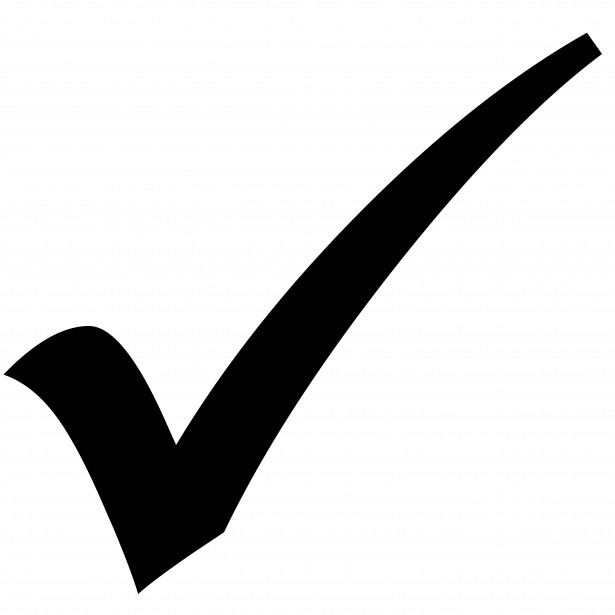 Design of scrypt
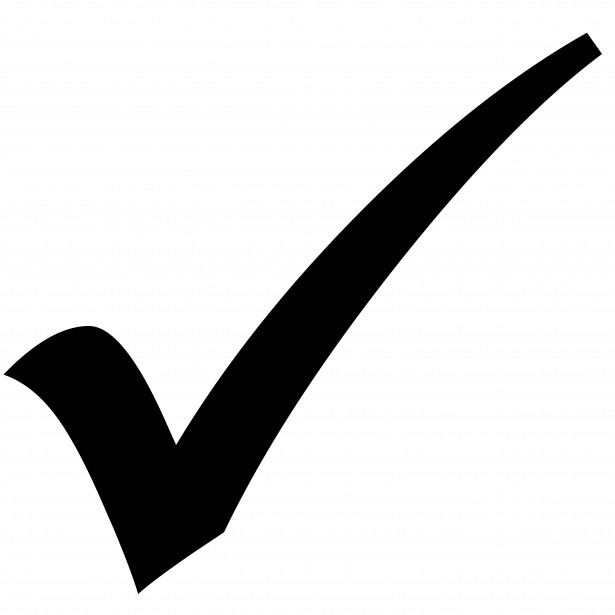 How to measure cost: cumulative complexity (cc)
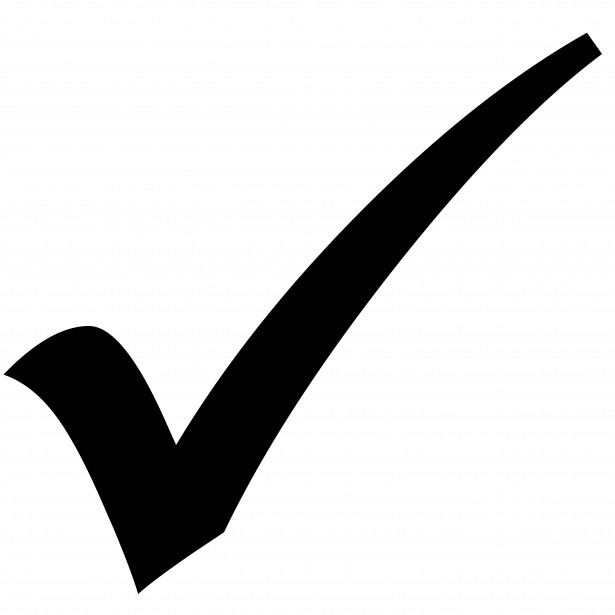 scrypt: very simple dMHF (and iMHF won’t work)
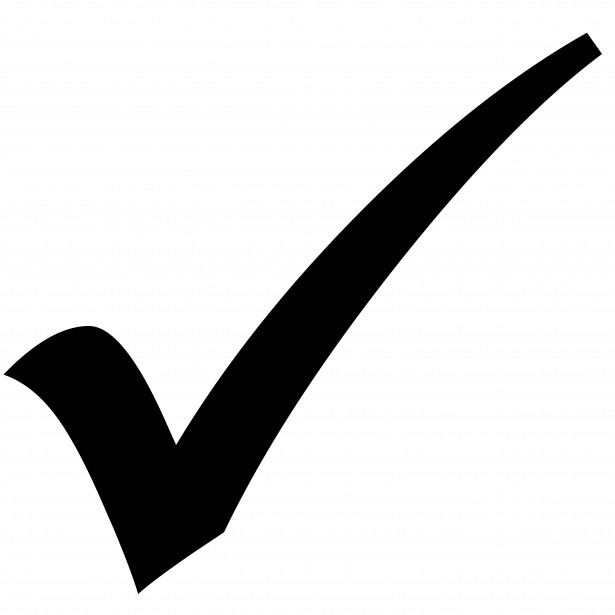 Main Result:	cc(scrypt) is highest possible n2	in parallel RO model
Proof in two parts
1. memory vs. time to answer one random challenge
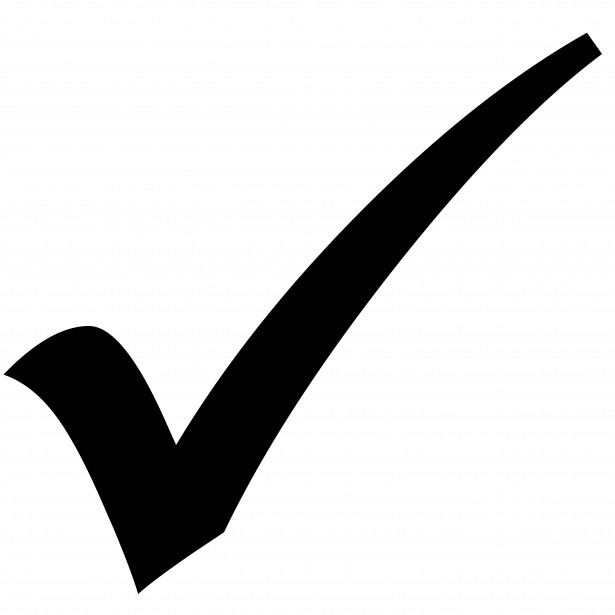 2. cumulative complexity of n challenges
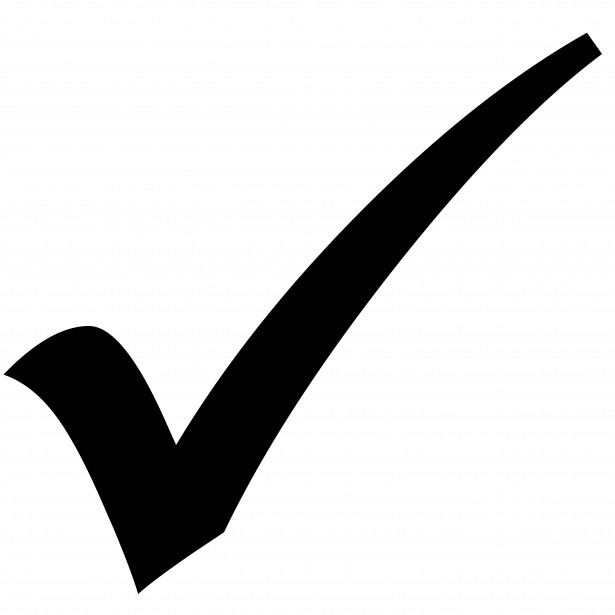